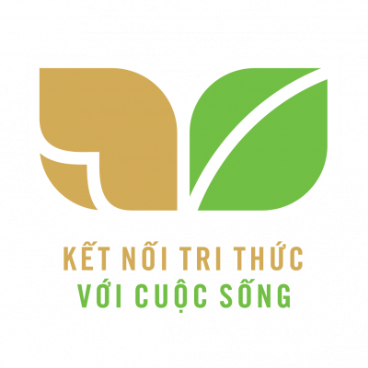 TIẾNG VIỆT 1
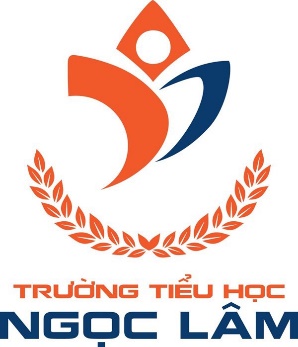 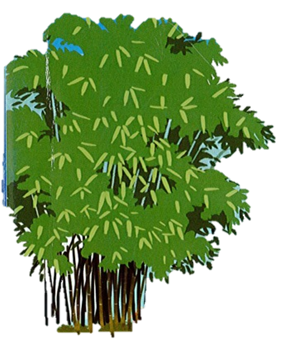 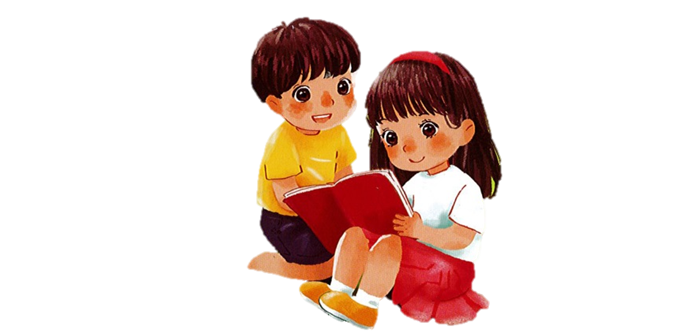 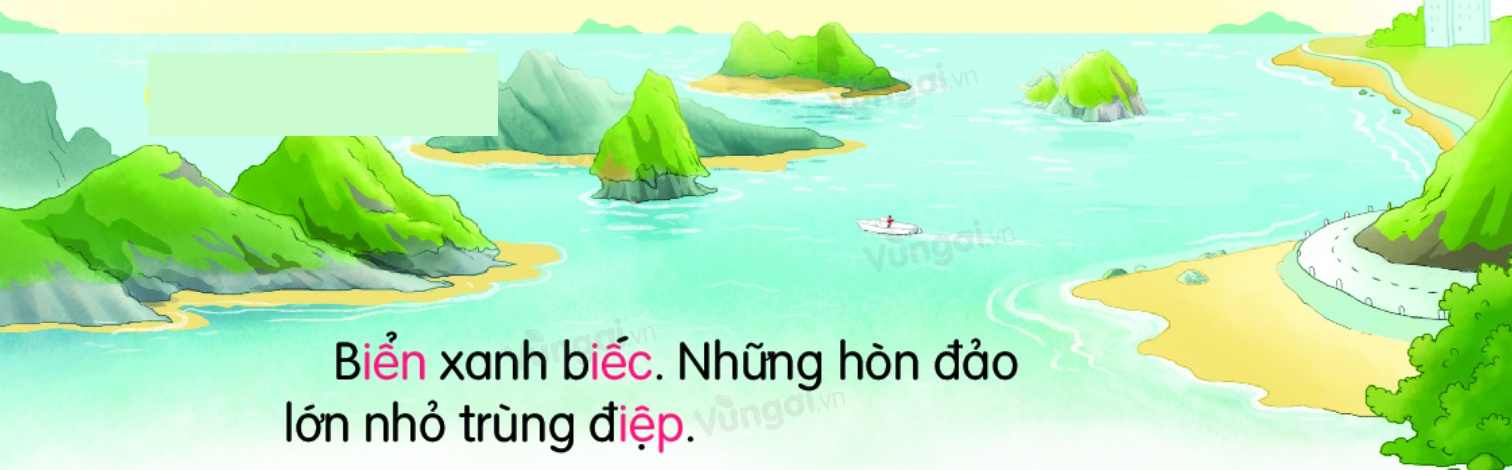 iêc
iên
iêp
iêc
b
biếc
iêc
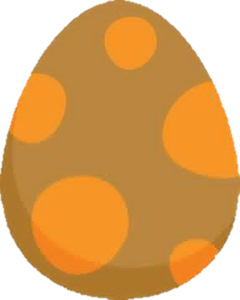 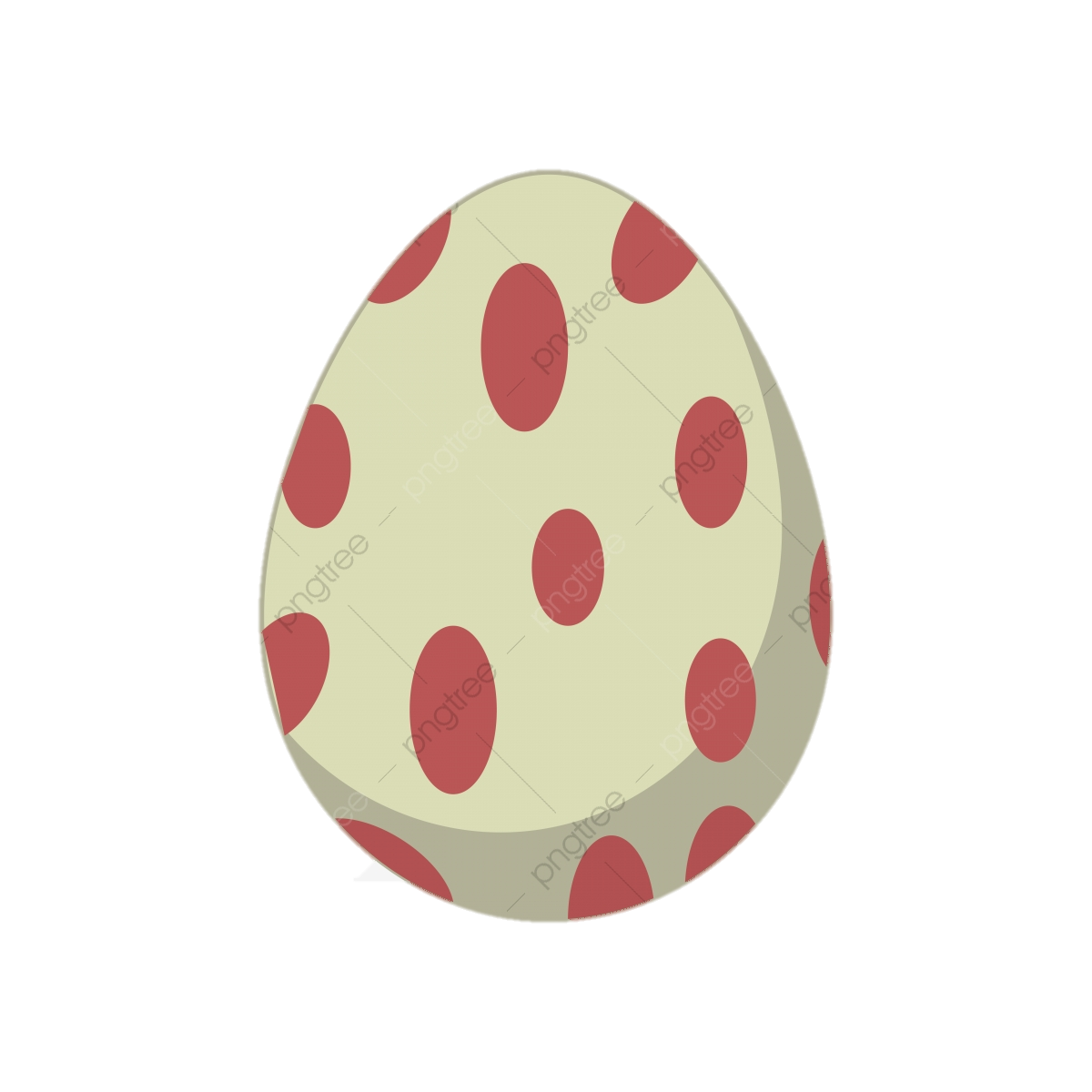 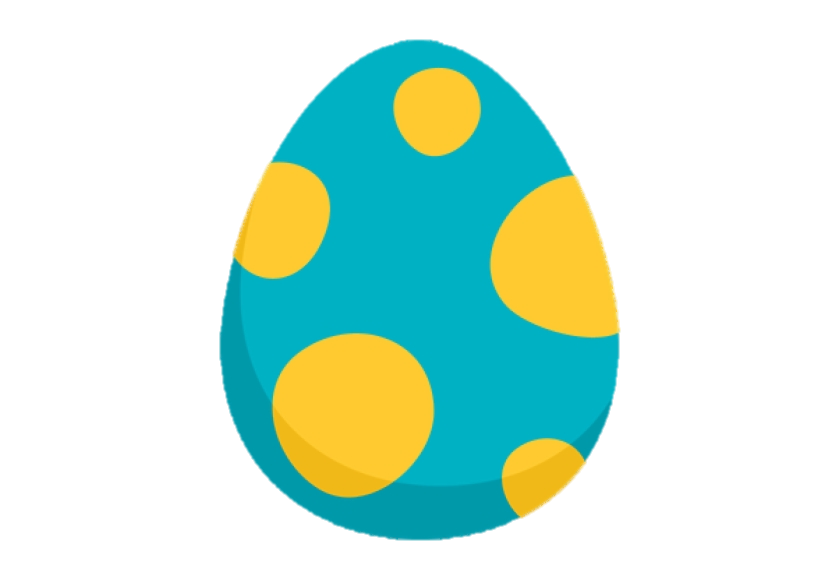 thiếc
tiệc
xiếc
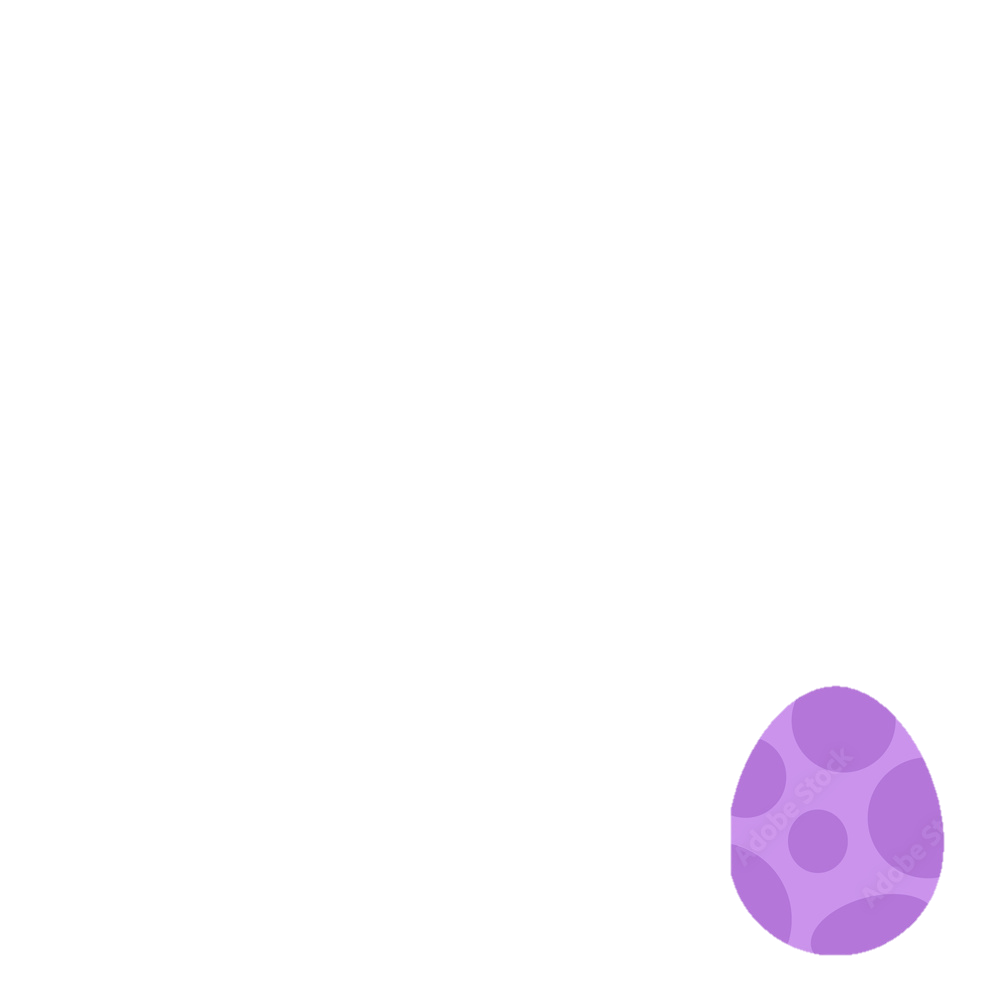 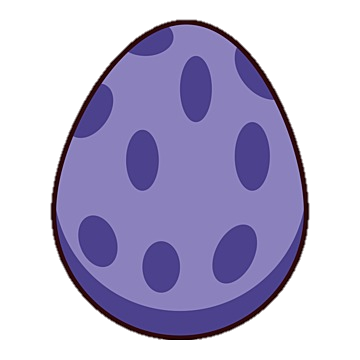 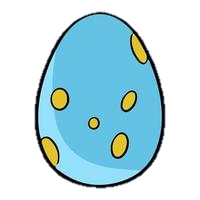 kiến
thiện
điện
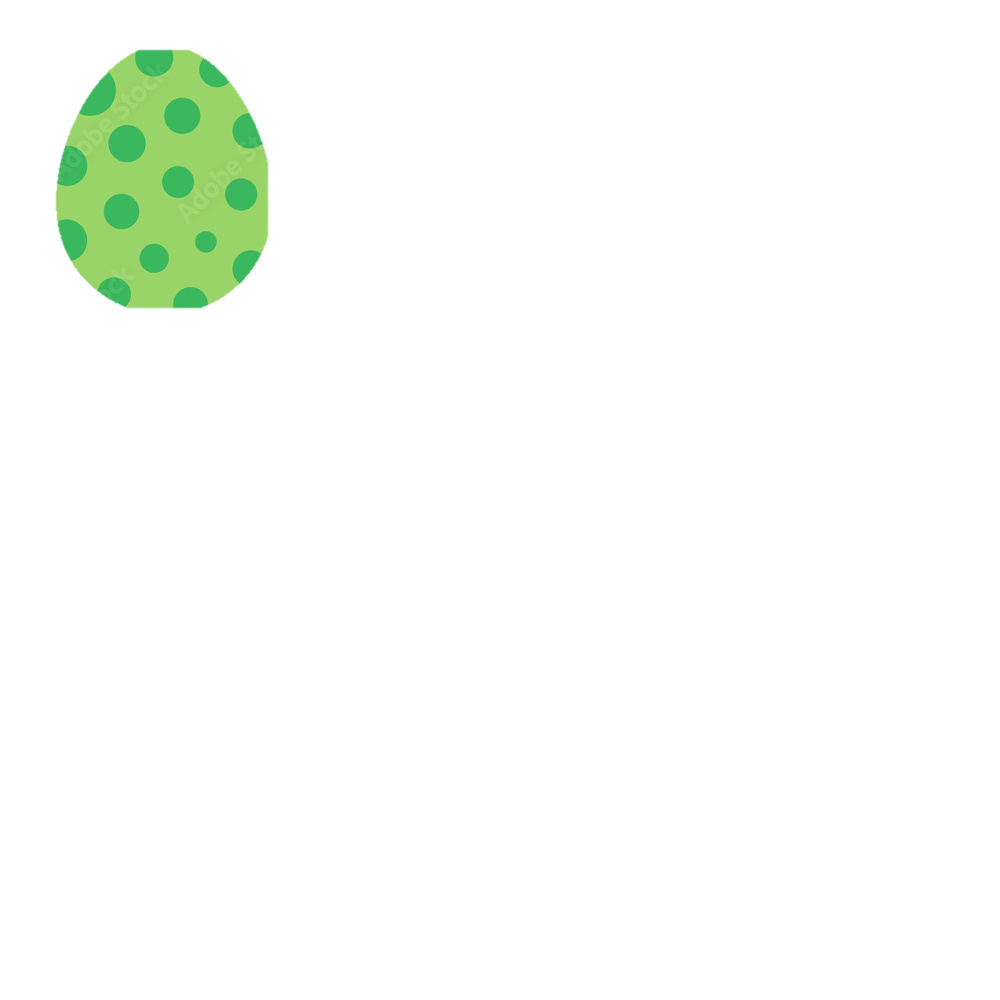 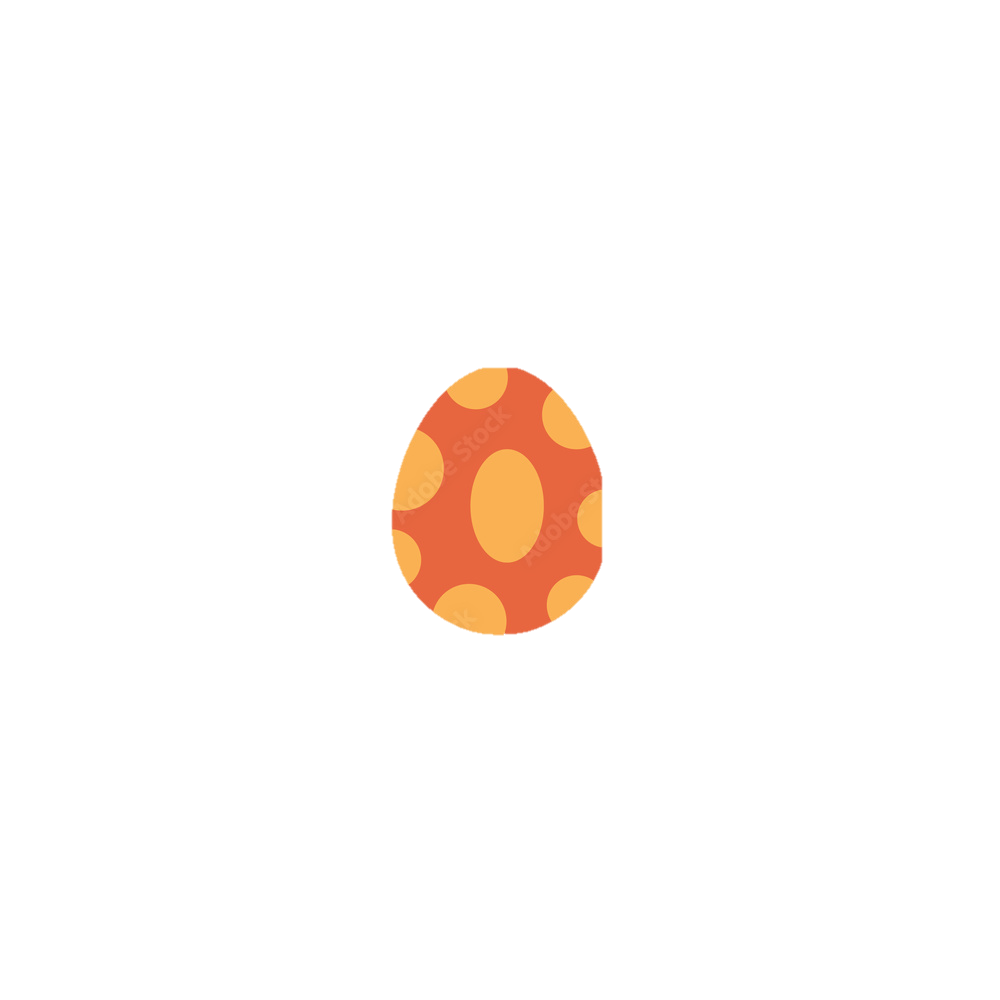 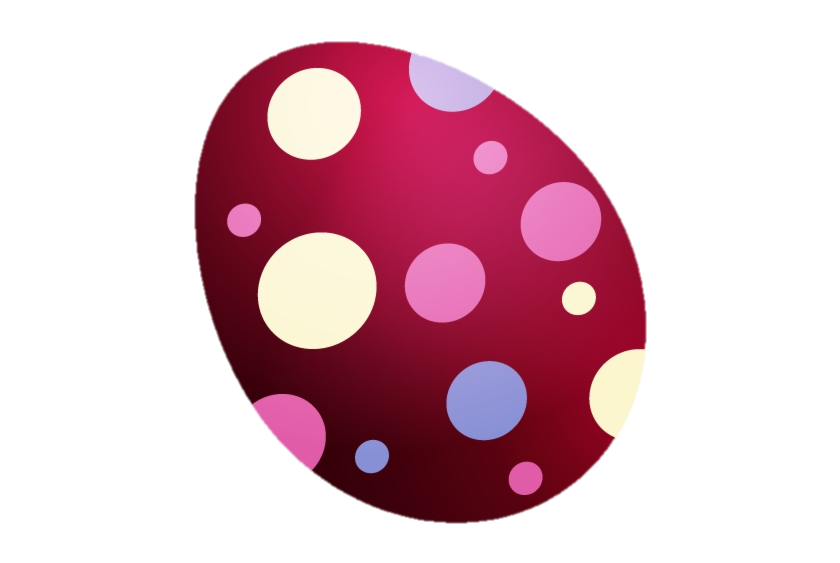 thiếp
tiệp
diệp
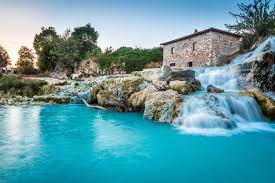 xanh biếc
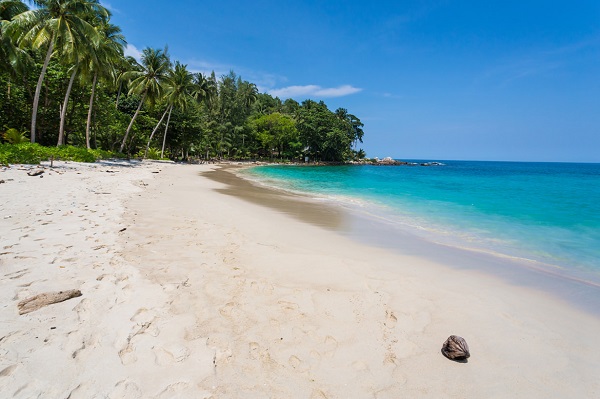 bờ biển
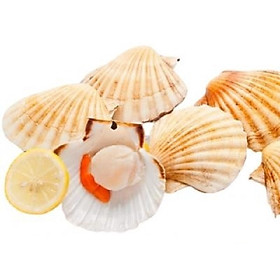 sò điệp
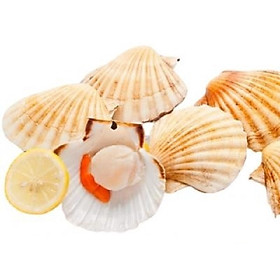 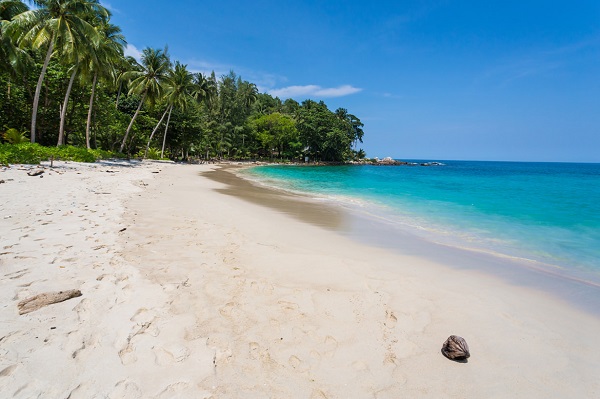 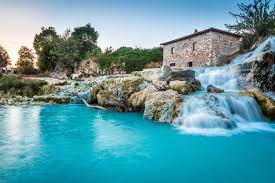 sò điệp
xanh biếc
bờ biển
iêc
iên
iêp
iêc
b
biếc
iêc
thiếc
xiếc
tiệc
thiện
điện
kiến
diệp
thiếp
tiệp
sò điệp
bờ biển
xanh biếc